Т
А
М
А
Е
А
И
М
Т
К
Одређујем непознати
дељеник
Други  разред
,,Маслачак,,
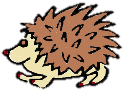 Одређујем непознати дељеник
Непознати дељеник израчунавамо тако што количник помножимо  
делиоцем
Х : 5 = 6
количник
Х = 6 • 5
делилац
30   :    5    =   6
Х = 30
дељеник
Шумицом се шетају јежићи. Траже храну.
По  8  јежића ће се поделити код  3 грма.
Колико је јежића укупно?
Х : 3 = 8
Х = 8 • 3
Х = 24
24 : 8 = 3
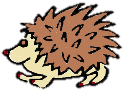 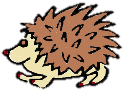 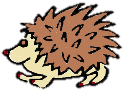 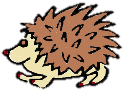 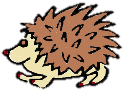 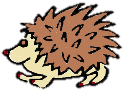 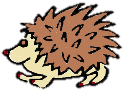 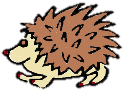 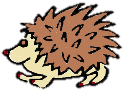 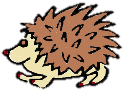 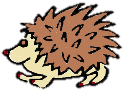 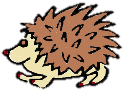 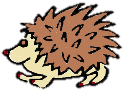 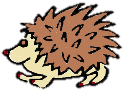 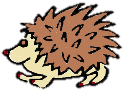 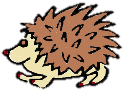 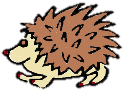 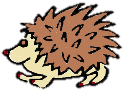 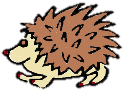 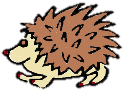 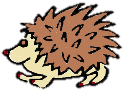 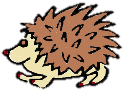 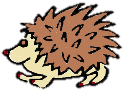 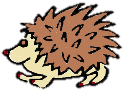 Колико је ракова на прослави,
ако је  испод 2 велика 
камена било  по 7 ракова
Рак Kројач организује 
прославу!
и сви су кренули на прославу?
Х : 2 = 7
Х = 2 • 7
Х = 14
14 : 2 = 7
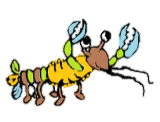 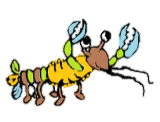 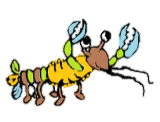 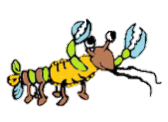 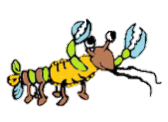 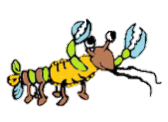 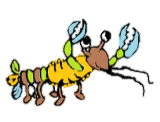 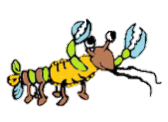 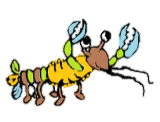 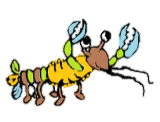 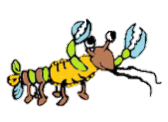 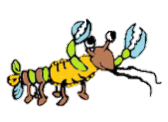 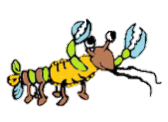 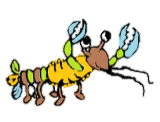 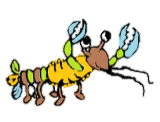 Израчунај непознати дељеник:
Х : 6 = 6
Х : 7 = 8
Х = 6 • 6
Х : 8 = 5
Х = 8 • 7
Х = 36
Х = 5 • 8
Х = 56
Х = 40
36 : 6 = 6
56 : 7 = 8
40 : 8 = 5
Одређујем непознати делилац
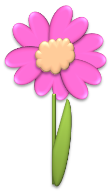 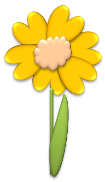 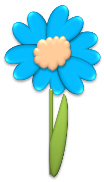 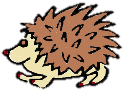 Одређујем непознати делилац
35  :   Х  =  7
Непознати делилац израчунавамо тако што дељеник  поподелимо   
количником.
дељеник
Х = 35 : 7
количник
Х = 5
35 : 5 = 7
ПРОВЕРА
Израчунај непознати делилац:
45 : Х = 5
63 : Х = 7
24 : Х = 8
Х = 45 : 5
Х = 63 : 7
Х = 24 : 8
Х = 9
Х = 9
Х = 3
ПРОВЕРА
ПРОВЕРА
ПРОВЕРА
45 : 9 = 5
63 : 9 = 7
24 : 3 = 8
У башти је 36 цветова.
једнако у 4 саксије.
Све цветове ћемо пресадити
Kолико је цветова у свакој саксији ?
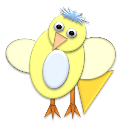 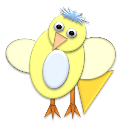 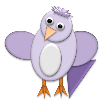 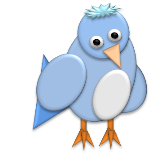 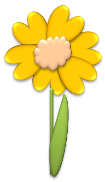 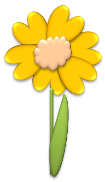 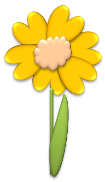 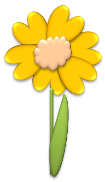 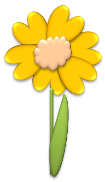 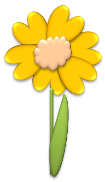 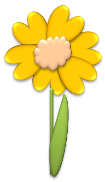 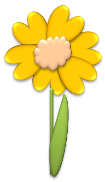 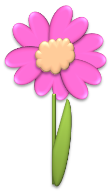 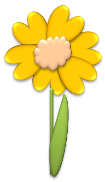 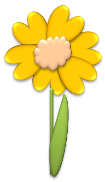 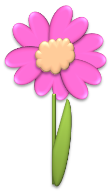 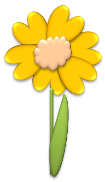 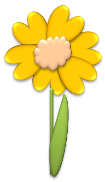 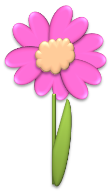 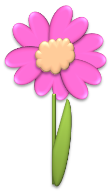 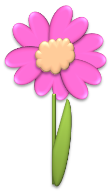 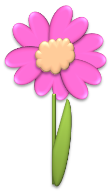 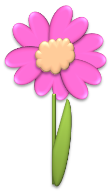 Провера:
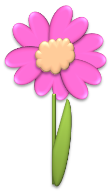 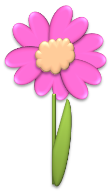 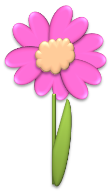 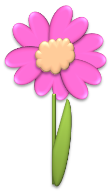 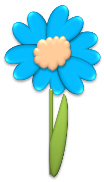 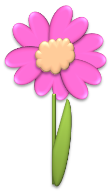 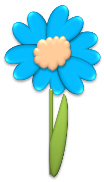 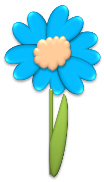 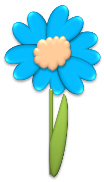 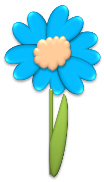 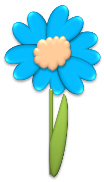 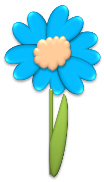 36 : Х  = 4
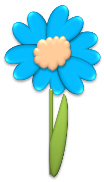 Х  =  9
36 : 9  = 4
Х  =  36 : 4
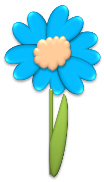 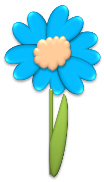 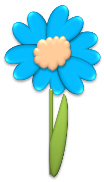 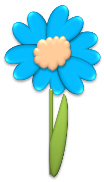 К Р А Ј !